Ветхий Завет и Новый Завет
Библия - это откровение Бога людям о Себе, но оно раскрывается постепенно. 
Ветхий Завет закладывает основание для ясного понимания учения Нового Завета. 
Если пропустить первую часть любой книги, тогда сложно понять ее конечную развязку. 
Новый Завет можно ясно и полностью понять только тогда, когда он рассматривается во свете Ветхого Завета.
 Учитывая обетования, пророчества, законы, церемонии и т.д.
В текстах НЗ видна тесная связь с текстами ВЗ
Вы слышали, что сказано древним… (Мф. 5:21)
А все сие произошло, да сбудется реченное Господом через пророка, который говорит: «Се, Дева во чреве приимет и родит Сына, и нарекут имя Ему Еммануил, что значит:с нами Бог» (Мф.1:22-23)
Притом же ты из детства знаешь священные писания, которые могут умудрить тебя во спасение верою во Христа Иисуса. Все Писание богодухновенно и полезно для научения, для обличения, для исправления, для наставления в праведности (2Тим 3:15-16)
Новый Завет уточняет то, о чем сказано в Ветхом Завете
Система жертвоприношений ВЗ, данная для (авансового) оправдания грехов. 
НЗ уточняет, что эта система указывала на жертву Христа, через Которого лишь и возможно спасение 
Ибо нет другого имени под небом, данного человекам, которым надлежало бы нам спастись (Деян. 4:12)
Ибо невозможно, чтобы кровь тельцов и козлов уничтожала грехи. Посему [Христос], входя в мир, говорит:«жертвы и приношения Ты не восхотел, но тело уготовал Мне. Всесожжения и [жертвы] за грех неугодны Тебе. Тогда Я сказал:вот, иду, [как] в начале книги написано о Мне, исполнить волю Твою, Боже». Сказав прежде, что «ни жертвы, ни приношения, ни всесожжений, ни [жертвы] за грех, — которые приносятся по закону, — Ты не восхотел и не благоизволил», Потом прибавил:«вот, иду исполнить волю Твою, Боже». Отменяет первое, чтобы постановить второе. По сей- то воле освящены мы единократным принесением тела Иисуса Христа (Евр. 10:4-10).
Новый Завет уточняет то, о чем сказано в Ветхом Завете
НЗ о церемониальном аспекте Закона. 
Закон, имея тень будущих благ, а не самый образ вещей, одними и теми же жертвами, каждый год постоянно приносимыми, никогда не может сделать совершенными приходящих [с ними]. Иначе перестали бы приносить [их], потому что приносящие жертву, быв очищены однажды, не имели бы уже никакого сознания грехов. Но жертвами каждогодно напоминается о грехах, Ибо невозможно, чтобы кровь тельцов и козлов уничтожала грехи (Евр.10:1-4)
Кажется, что этот текст противоречит текстам ВЗ, который утверждал, что человек получал прощение на основании покаяния и соответствующего жертвоприношения.
Проясним это при помощи аналогии.
Жертвоприношения ВЗ можно сравнить с чеком, который используется для оплаты счета. 
С одной стороны, счет оплачен, когда чек выдан получателю; но с другой стороны, счет не оплачен до тех пор, пока не будет осуществлен перевод наличных денег, символом которых является чек. 
Подобным образом ветхозаветные жертвоприношения очищали верующих от грехов, но окончательный расчет "наличностью" произошел тогда, когда Христос умер, оплатив счет. 
Ибо невозможно, чтобы кровь тельцов и козлов уничтожала грехи (Евр.10:4)
Также важно подчеркнуть, что церемониальный закон был исполнен, а не аннулирован или упразднен (Мтф.5,17-19).
Новый Завет уточняет то, о чем сказано в Ветхом Завете
На Голгофе Иисус Христос искупил всех людей. 
Этим искуплением Христос ПРЕВЗОШЁЛ ветхозаветное священство настолько, что оно померкло в свете Голгофы. (Евр.10:1- 18). 
Когда Иисус умер на кресте "завеса в храме разодралась сверху донизу" (Матф. 27:50-51). 
Поэтому после Голгофы отпала потребность в жертвах ВЗ.
Нет смысла больше приносить в жертву тельцов и агнцев за каждый грех, ибо Иисус, Агнец Божий, был заклан за все грехи всех людей всех времен.
 "А где прощение грехов, там не нужно приношение за них" (Евр.10:18).
Новый Завет уточняет то, о чем сказано в Ветхом Завете
В Ветхом Завете рай был утрачен через первого Адама. 
Новый Завет показывает, как рай был возвращен человечеству через второго Адама (Христа). 
Ветхий Завет провозглашает человека отделенным от Бога из-за греха (Быт. 3 гл.)
Новый Завет сообщает, что человек может возобновить свои отношения с Богом (Рим. 3-6 гл.). 
Ветхий Завет предсказывал приход Мессии, а Новый Завет описывает Его служение.
Оба Завета открывают одного и того же святого, милостивого и праведного Бога.
Он осуждает грех, но хочет привести к Себе падшего человека посредством прощения. 
В обоих Заветах Бог открывает нам Себя и то, как мы можем прийти к Нему. 
В обоих Заветах мы находим все, что нам нужно для вечной и благочестивой жизни.
Притом же ты из детства знаешь священные писания, которые могут умудрить тебя во спасение верою во Христа Иисуса. Все Писание богодухновенно и полезно для научения, для обличения, для исправления, для наставления в праведности, Да будет совершен Божий человек, ко всякому доброму делу приготовлен (2Тим. 3:15-17)
Читая Новый Завет без Ветхого трудно понять:
 Почему евреи так сильно ждали Мессию. 
Цель прихода Мессии.
Например - Но Он взял на Себя наши немощи и понес наши болезни; а мы думали, [что] Он был поражаем, наказуем и уничижен Богом. Но Он изъязвлен был за грехи наши и мучим за беззакония наши; наказание мира нашего [было] на Нем, и ранами Его мы исцелились (Ис. 53:4-5)
Что Иисус из Назарета Мессия Израиля.
Тексты ВЗ доказывающие что Иисус из Назарета Мессия 
В ВЕТХОМ ЗАВЕТЕ СОДЕРЖИТСЯ БОЛЕЕ 300 ПРЕДСКАЗАНИЙ О МЕССИИ, ИСПОЛНИВШИХСЯ В ИИСУСЕ ХРИСТЕ
"И вражду положу между тобою и между женою, и между семенем твоим и между семенем её; оно будет поражать тебя в голову, а ты будешь жалить его в пяту" (Быт. 3:15).
"Итак Сам Господь даст вам знамение: се, Дева во чреве приимет, и родит Сына, и нарекут имя Ему: Еммануил" (Ис. 7:14).
"...И благословятся в семени твоём все народы земли за то, что ты послушался гласа Моего" (Быт. 22:18);
"Не отойдёт скипетр от Иуды и законодатель от чресл его, доколе не приидет Примиритель, и Ему покорность народов" (Быт. 49:10),
"И ты, Вифлеем – Ефрафа, мал ли ты между тысячами Иудиными? из тебя произойдёт Мне Тот, Который должен быть Владыкою в Израиле, и Которого происхождение из начала, от дней вечных" (Мих. 5:2).
Поклонение волхвов - "Цари Фарсиса и островов поднесут ему дань; цари Аравии и Савы принесут дары" (Пс. 71:10);
Истребление младенцев - "Так говорит Господь: голос слышен в Раме; вопль и горькое рыдание; Рахиль плачет о детях своих и не хочет утешиться о детях своих, ибо их нет" (Иер. 31:15).
Он пророк - "Я воздвигну им Пророка из среды братьев их, такого как ты, и вложу слова Мои в уста Его, и Он будет говорить им всё, что Я повелю Ему..." (Втор. 18:18).
"Женщина говорит Ему: Господи! вижу, что Ты пророк..."  (Иоан. 4:19).
"Открою уста мои в притче, и произнесу гадания из древности" (Пс. 77:2).
"Все сие Иисус говорил народу притчами, и без притчи не говорил им..." (Матф. 13:34).
"Ликуй от радости, дщерь Сиона, торжествуй, дщерь Иерусалима: се. Царь твой грядёт к тебе, праведный и спасающий, кроткий, сидящий на ослице и на молодом осле, сыне подъяремной" (Зах. 9:9).
"И привели его к Иисусу; и накинувши одежды свои на ослёнка, посадили на него Иисуса. И когда Он ехал, постилали одежды свои по дороге." (Лук. 19:35-37); (Матф. 21:6-11).
"Камень, который отвергли строители, соделался главою угла" (Пс. 117:22); (Ис. 8:14); (Ис. 28:16).
"Итак Он для вас, верующих, драгоценность, а для неверующих камень, который отвергли строители, но который сделался главою угла, камень протыкания и камень соблазна..." (1Пет. 2:7)
"Даже человек мирный со мною, на которого я полагался, который ел хлеб мои, поднял на меня пяту" (Пс. 40:10); (Пс. 54:13-15). буквально "человек мира моего"
"...Иуда Искариот, который и предал Его" (Матф. 10:4);
Как Он умрет  - Боже мой! Боже мой! для чего Ты оставил меня? Далеки от спасения моего слова́ вопля моего (Пс. 21:2)
Все, видящие меня, ругаются надо мною, говорят устами, кивая головою: «Он уповал на Господа; пусть избавит его, пусть спасет, если он угоден Ему» (Пс 21:8-9)
Ибо псы окружили меня, скопище злых обступило меня, пронзили руки мои и ноги мои. Можно было бы перечесть все кости мои; а они смотрят и делают из меня зрелище; Делят ризы мои между собою и об одежде моей бросают жребий (Пс 21:17-19)
О Его воскресении - Ибо Ты не оставишь души моей в аде и не дашь святому Твоему увидеть тление (Пс 15:10)
Подробности Его служения (Исаии 52:19; 9:2).
Тексты НЗ признают и почитают тексты ВЗ
"Исследуйте Писания, ибо вы думаете чрез них иметь жизнь вечную; а они свидетельствуют о Мне…. Ибо, если бы вы верили Моисею, то поверили бы и Мне, потому что он писал о Мне. Если же его писаниям не верите, – как поверите Моим словам?" (Иоан. 5:39-40, 46-47).
"И сказал им: вот то, о чём Я вам говорил, ещё быв с вами, что надлежит исполниться всему, написанному о Мне в законе Моисеевом и в пророках и псалмах" (Лук. 24:44).
"И начав от Моисея, из всех пророков изъяснял им сказанное о Нём во всём Писании" (Лук. 24:27).
"Которое Бог прежде обещал чрез пророков Своих, в святых писаниях, о Сыне Своём, Который родился от семени Давидова по плоти и открылся Сыном Божиим в силе, по духу святыни, чрез воскресение из мёртвых, о Иисусе Христе Господе нашем..." (Рим. 1:2-4).
"Бог же, как предвозвестил устами всех Своих пророков пострадать Христу, так и исполнил" (Деян. 3:18).
"О Нём все пророки свидетельствуют, что всякий верующий в Него получит прощение грехов именем Его" (Деян. 10:43).
Без Ветхого Завета трудно понять события будущего. 
Трудно понять, что такое година искушения и великая скорбь, и как долго она будет длиться не читая ВЗ.
Я сохраню тебя от годины искушения, которая придет на всю вселенную, чтобы испытать живущих на земле (Откр. 3:10)
Ибо тогда будет великая скорбь, какой не было от начала мира доныне, и не будет (Мф. 24:21)
В тот день отрасль Господа явится в красоте и чести, и плод земли — в величии и славе, для уцелевших [сынов] Израиля. Тогда оставшиеся на Сионе и уцелевшие в Иерусалиме будут именоваться святыми, все вписанные в книгу для житья в Иерусалиме, Когда Господь омоет скверну дочерей Сиона и очистит кровь Иерусалима из среды его духом суда и духом огня (Ис. 4:2-4)
А это семь лет (Дан.9:25-27) на протяжении которого Бог будет работать с Израилем, который отверг Его при первом пришествии, но примет при втором.
Итак, знай и разумей:с того времени, как выйдет повеление о восстановлении Иерусалима, до Христа Владыки семь седмин и шестьдесят две седмины; и возвратится [народ], и обстроятся улицы и стены, но в трудные времена. И по истечении шестидесяти двух седмин предан будет смерти Христос, и не будет; а город и святилище разрушены будут народом вождя, который придет, и конец его будет как от наводнения, и до конца войны будут опустошения. И утвердит завет для многих одна седмина, а в половине седмины прекратится жертва и приношение, и на крыле [святилища] будет мерзость запустения, и окончательная предопределенная гибель постигнет опустошителя» (Дан. 9:25-27)
И семь царей, из которых пять пали (Вавилон, Мидо-Персы, Греки, Египет, Сирия) один есть (Рим), а другой еще не пришел (Антихрист), и когда придет, недолго ему быть (Откр. 17:10)
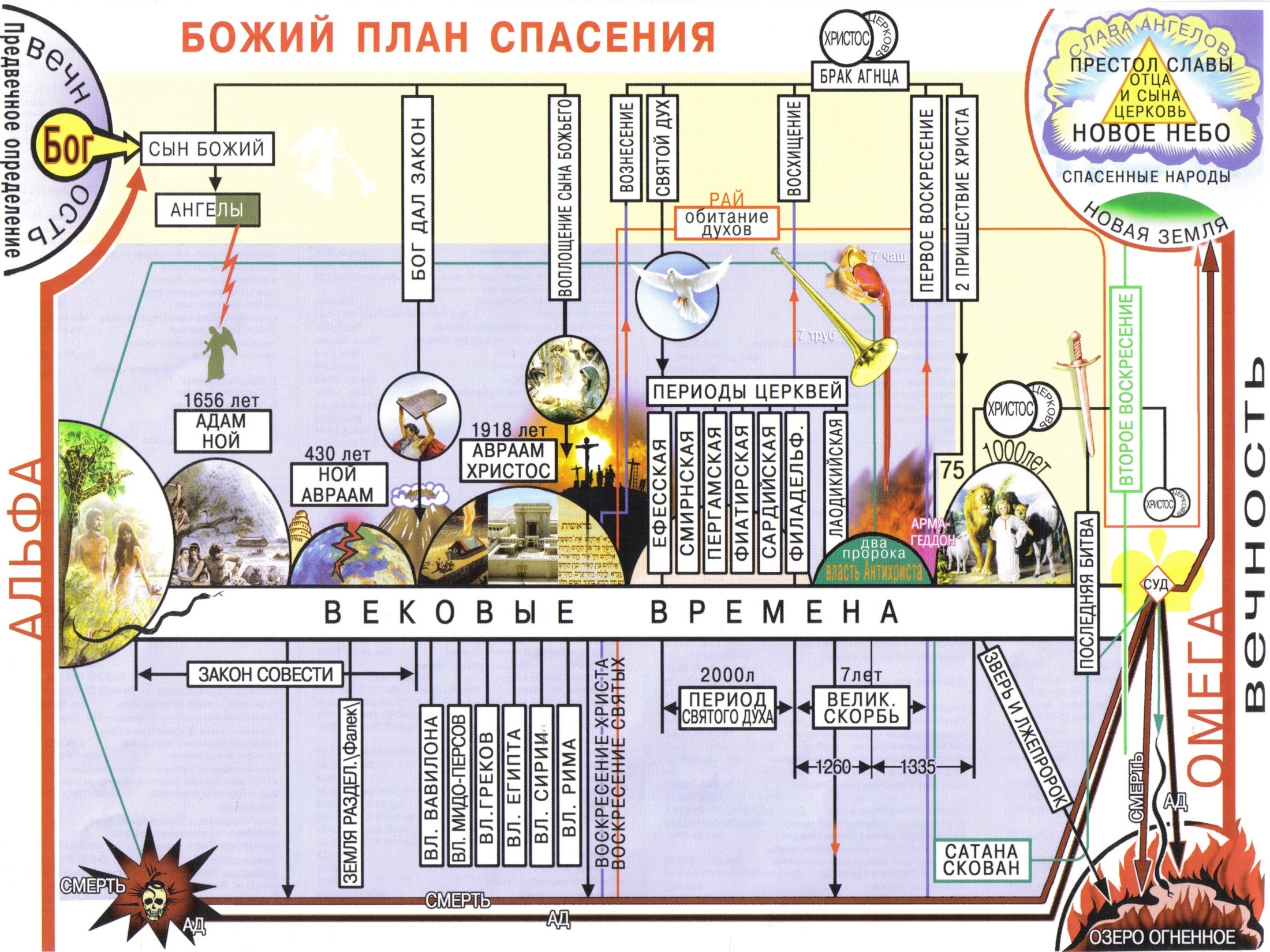 Иисус признавал ВЗ
Не думайте, что Я пришел нарушить закон или пророков: не нарушить пришел Я, но исполнить. Ибо истинно говорю вам: доколе не прейдет небо и земля, ни одна иота или ни одна черта не прейдет из закона, пока не исполнится все (Мф. 5:17-18)
И сказал: на Моисеевом седалище сели книжники и фарисеи; Итак, всё, что они велят вам соблюдать, соблюдайте и делайте; по делам же их не поступайте, ибо они говорят, и не делают (Мф. 23:2-3)
"И сказал им: вот то, о чём Я вам говорил, ещё быв с вами, что надлежит исполниться всему, написанному о Мне в законе Моисеевом и в пророках и псалмах" (Лук. 24:44).
Иисус признавал ВЗ
Если же хочешь войти в жизнь [вечную], соблюди заповеди. Говорит Ему: какие? Иисус же сказал: «не убивай»; «не прелюбодействуй»; «не кради»; «не лжесвидетельствуй»; «почитай отца и мать»; и:«люби ближнего твоего, как самого себя» (Мф. 19:17-19)
Апостолы признавали ВЗ
Притом же ты из детства знаешь священные писания, которые могут умудрить тебя во спасение верою во Христа Иисуса. Все Писание богодухновенно и полезно для научения, для обличения, для исправления, для наставления в праведности, Да будет совершен Божий человек, ко всякому доброму делу приготовлен (2Тим. 3:15-17) 
Но, получив помощь от Бога, я до сего дня стою́, свидетельствуя малому и великому, ничего не говоря, кроме того, о чем пророки и Моисей говорили, что это будет (Ден. 26:22)
Законы Ветхого Завета и христианин Нового Завета
А что НЗ называет Законом?
Во-первых, законом названы 10 заповедей, написанные на каменных скрижалях. 
Павел пишет: "но я не иначе узнал грех, как посредством закона, ибо я не понимал бы и пожелания, если бы закон не говорил: "не пожелай" (Рим.7:7).
 А этот закон "не пожелай" записан был на скрижалях «Десятисловия» (Исх.20:17).
Во-вторых, законом названы книги Моисея (Пятикнижие), которые по-еврейски "тора", т.е. закон. 
Например, Ап. Павел пишет: «..жены ваши... (должны) быть в подчинении, как и закон говорит" (1Кор.14:34). 
Но в каком законе это сказано? В Десятисловии этого нет.
Это сказал Бог Еве после грехопадения: "Муж будет господствовать над тобой" (Быт.3:16), и это есть закон. 
Христос в ответ на обвинения фарисеев сказал: "Или не читали вы в законе, что в субботы священники в храме нарушают субботу, однако не виновны»? (Мф.12:5). Это написано в книге Числа 28:9. 
Следовательно, любой текст Пятикнижия называется законом.
В-третьих, законом называются поэтические книги Ветхого Завета. 
Так книгу Псалтырь Христос называл законом. 
"Не написано ли в законе вашем: Я сказал вы - боги?" Ин.10:34. 
Я сказал: вы — боги, и сыны Всевышнего — все вы Пс.81:6. 
В другом месте Христос сказал: "Да сбудется слово, написанное в законе их: возненавидели Меня напрасно" Ин.15:25. 
Это записано в Пс.34:19 и Пс.68:5.
В-четвертых, законом называются книги пророков Ветхого Завета. 
В законе написано:«иными языками и иными устами буду говорить народу сему; но и тогда не послушают Меня, говорит Господь» (1Кор. 14:21)
За то лепечущими устами и на чужом языке будут говорить к этому народу (Ис. 28:11)
Но, получив помощь от Бога, я до сего дня стою́, свидетельствуя малому и великому, ничего не говоря, кроме того, о чем пророки и Моисей говорили, что это будет, [То есть], что Христос имел пострадать и, восстав первый из мертвых, возвестить свет народу [Иудейскому] и язычникам(Ден. 26:22-23)
Закон ВЗ подразделяют на три аспекта:
Церемониальный (ритуальные установления, указывающие на окончательное искупление во Христе), 
Судебный, или гражданский (законы, предписанные Богом для выполнения в Израиле гражданской властью) 
Нравственный (кодекс нравственных предписаний, обладающих универсальным, непреходящим значением для всего человечества).
Давид Уэнхэм говорит:
"Мы должны различать те законы, которые можно назвать указующими на Христа и которые, следовательно не сохраняют свою силу после Его пришествия (напр., церемониальные законы, согласно  Евр. 10), и те нравственные законы, которые так явно не указывали на Христа (хотя и были более подробно Им объяснены) и которые остаются обязательными для исполнения нравственными истинами христианской жизни. Нравственные законы они не упразднены, а скорее включены в новый христианский комплекс отношений. Так, хотя Новый Завет может и не проводить разграничения между нравственным и церемониальным законом, на практике, очевидно, мы должны его признавать".
Нравственный аспект закона отражает моральную природу и совершенство Бога. 
Так как Божественная нравственная природа остается неизменной, 
… у Которого нет изменения и ни тени перемены (Иак.1:17)
Неизменным остается и нравственный закон, который относится к современным верующим так же, как он относился к тем, кому был дан.
Церемониальный аспект закона включает различные жертвы и обряды, которые служили прообразами, указывающими на грядущего Искупителя 
Итак, если бы совершенство достигалось посредством левитского священства, — ибо с ним сопряжен закон народа, — то какая бы еще нужда была восставать иному священнику по чину Мелхиседека, а не по чину Аарона именоваться? Потому что с переменою священства необходимо быть перемене и закона (Евр. 7:11-12).
Тексты ВЗ подтверждают, что израильтяне не довольствовались обрядами, а искали духовную суть в обрядах и церемониях. 
Окропи меня иссопом, и буду чист; омой меня, и буду белее снега (Пс.50:9)
Ибо жертвы Ты не желаешь, — я дал бы ее; к всесожжению не благоволишь. Жертва Богу — дух сокрушенный; сердца сокрушенного и смиренного Ты не презришь, Боже (Пс.50:18-19)
Тексты ВЗ подтверждают, что израильтяне не довольствовались обрядами, а искали духовную суть в обрядах и церемониях. 
К чему Мне множество жертв ваших? говорит Господь. Я пресыщен всесожжениями овнов и туком откормленного скота, и крови тельцов, и агнцев, и козлов не хочу (Ис.1:11)
Не носите больше даров тщетных: курение отвратительно для Меня; новомесячий и суббот, праздничных собраний не могу терпеть: беззаконие — и празднование (Ис.1:13) 
Омойтесь, очиститесь; удалите злые деяния ваши от очей Моих; перестаньте делать зло (Ис.1,16).
Некоторые тексты НЗ выделяют аспекты Закона и важным делают суть, а не его форму
Он сказал им:неужели и вы так непонятливы? Неужели не разумеете, что ничто, извне входящее в человека, не может осквернить его? Потому что не в сердце его входит, а в чрево, и выходит вон, [чем] очищается всякая пища.. исходящее из человека оскверняет человека. Ибо извнутрь, из сердца человеческого, исходят злые помыслы, прелюбодеяния, любодеяния, убийства, кражи, лихоимство, злоба, коварство, непотребство, завистливое око, богохульство, гордость, безумство, — Всё это зло извнутрь исходит и оскверняет человека (Мр.7:18-23)
Горе вам, книжники и фарисеи, лицемеры, что очищаете внешность чаши и блюда, между тем как внутри они полны хищения и неправды. Фарисей слепой! Очисти прежде внутренность чаши и блюда, чтобы чиста была и внешность их. Горе вам, книжники и фарисеи, лицемеры, что уподобляетесь окрашенным гробам, которые снаружи кажутся красивыми, а внутри полны костей мертвых и всякой нечистоты; Так и вы по наружности кажетесь людям праведными, а внутри исполнены лицемерия и беззакония (Мф.23:25-28)
Некоторые тексты НЗ выделяют аспекты Закона и важным делают суть, а не его форму
Она есть образ настоящего времени, в которое приносятся дары и жертвы, не могущие сделать в совести совершенным приносящего, И которые с яствами и питиями, и различными омовениями и обрядами, [относящимися] до плоти, установлены были только до времени исправления. Но Христос, Первосвященник будущих благ, придя с большею и совершеннейшею скиниею, нерукотворенною, то есть не такового устроения, И не с кровью козлов и тельцов, но со Своею Кровию, однажды вошел во святилище и приобрел вечное искупление. Ибо если кровь тельцов и козлов и пепел телицы, через окропление, освящает оскверненных, дабы чисто было тело, То кольми паче Кровь Христа, Который Духом Святым принес Себя, непорочного, Богу, очистит совесть нашу от мертвых дел для служения Богу живому и истинному (Евр.9:9-14)
Четыре книги Ветхого Завета содержат 613 статей закона: 
Исход,
Левит, 
Числа, 
Второзаконие.
С Исх.20 по Втор.33
Вечный моральный закон
Моральный закон – это закон, источник которого в неизменном моральном характере Бога, и таким образом этот закон в своей природе правилен, и поэтому обязателен для исполнения всеми людьми во все эпохи и в любом месте. (Том Уэллс)
Законы
Как эти 613 статей законов Ветхого Завета относятся к христианам Нового Завета?
От Адама до Моисея закона небыло, но грехи Бог вменял.
Вт.9:5 “не за праведность твою и не за правоту сердца твоего идешь ты наследовать землю их, но за нечестие народов сих Господь, Бог твой, изгоняет их от лица твоего”. 
Бог осуждает эти народы за их нечестие. 
Но что могло быть нечестием если закона нет? 
Ответ : моральный закон.
От Моисея до Христа
моральный закон + Закон
От Христа 
моральный закон +
закон и + учение НЗ
От Адама до Моисея
моральный закон
Линия времени
Послание к Галатам  3:16-17
…Аврааму даны были обетования и семени его. Не сказано: и потомкам, как бы о многих, но как об одном: и семени твоему, которое есть Христос. Я говорю то, что завета о Христе, прежде Богом утвержденного, закон, явившийся спустя четыреста тридцать лет, не отменяет так, чтобы обетование потеряло силу.
Прежде чем Израилю был дан Закон, Аврааму было дано обетование.
Прежде чем Израилю был дан Закон, Аврааму было дано обетование.
Я говорю то, что завета о Христе, прежде Богом утвержденного, закон, явившийся спустя четыреста тридцать лет, не отменяет так, чтобы обетование потеряло силу. (Гал.3:17)
Бог дал обетование 
Аврааму о Христе
Бог дал
закон Израилю
Так неужели теперь обетование, 
данное Аврааму, потеряло силу?
Нет, закон не отменяет
 обетование  так, чтобы оно
 потеряло свою силу.
через 430 лет
Линия времени
Я говорю то, что завета о Христе, прежде Богом утвержденного, закон, явившийся спустя четыреста тридцать лет, не отменяет так, чтобы обетование потеряло силу. (Гал.3:17)					
 Братия! говорю по [рассуждению] человеческому: даже человеком утвержденного завещания никто не отменяет и не прибавляет [к нему]. Но Аврааму даны были обетования и семени его. Не сказано: и потомкам, как бы о многих, но как об одном: и семени твоему, которое есть Христос. (Гал.3:15,16)
Бог дал обетование 
Аврааму о Христе
Бог дал
закон Израилю
Но для чего же тогда нужно было
 давать закон Израилю?
через 430 лет
Линия времени
Но для чего же закон?
Для чего же закон? Он дан после (после обетования данного Аврааму) по причине преступлений, до времени пришествия семени, к которому [относится] обетование, и преподан через Ангелов, рукою посредника. (Гал.3:19)
Бог дал обетование 
Аврааму о Христе
Бог дал
закон Израилю
Но для чего же тогда нужно было
 давать закон Израилю?
До времени пришествия 
семени, к которому [относится] обетование
По причине преступлений.
И до какого времени 
он (закон) был Богом дан?
через 430 лет
Линия времени
Для чего же закон? Он дан после (после обетования данного Аврааму) по причине преступлений, до времени пришествия семени, к которому [относится] обетование, и преподан через Ангелов, рукою посредника. (Гал.3:19)				
 Итак закон противен обетованиям Божиим? Никак! Ибо если бы дан был закон, могущий животворить, то подлинно праведность была бы от закона; (Гал.3:21)
Закон дан после (после обетования данного Аврааму) по причине преступлений. Как это понять?
Люди грешили, но по совести уже не чувствовали себя виновными.		
По этой причине Бог дал людям закон, чтоб грешник видел себя грешником.
 …потому что, где нет закона, нет и преступления. (Рим.4:15)
…где нет закона, нет и преступления. (Рим.4:15) …до закона грех был в мире, но грех не вменяется, пока нет закона (Рим.5:13).
Поясним: В государстве все жили счастливо.
Но вот кто-то научил людей употреблять наркотик.
Теперь люди умирают от наркотика.
Но закона запрещающего распространение наркотика в стране нет.
А значит распространителей наркотиков нельзя назвать преступниками.
Распространители тоже не чувствуют себя преступниками, так как они ничего не преступают (закона ведь нет).
Но есть факт - люди умирают. 
Но вот власти страны издают закон, запрещающий распространение наркотиков. 
Наказание за нарушение тюрьма.
Можно ли теперь сказать: «Если бы не этот закон, то люди (распространители наркотиков) НЕ БЫЛИ БЫ ПРЕСТУПНИКАМИ»?
Они не были бы преступниками только в своих глазах (из-за отсутствия закона), но в глазах всех людей, они ПРЕСТУПНИКИ по факту последствий - гибнут люди.
Вывод - государственный закон, выявил преступников, которые ДО закона преступниками не считались, хоть по сути ими были.
Закон и преступникам показал, что они преступники.
Для чего же закон? Он дан после (после обетования данного Аврааму) по причине преступлений, до времени пришествия семени, к которому [относится] обетование, и преподан через Ангелов, рукою посредника. (Гал.3:19)
 Итак закон противен обетованиям Божиим? Никак! Ибо если бы дан был закон, могущий животворить, то подлинно праведность была бы от закона; (Гал.3:21)
Закон не был призван животворить, или привести к совершенству.
Итак закон противен обетованиям Божиим? Никак! Ибо если бы дан был закон, могущий животворить, то подлинно праведность была бы от закона; (Гал.3:21)
…Закон ничего не довел до совершенства… (Евр.7:19).
…Закон ничего не довел до совершенства… Евр.7:19.
Совершенный Бог (Иов 37:16).
Дал Израилю совершенный закон (Псалом 18:8). 
Как же «совершенный закон» не довёл до совершенства ?
Бог и не давал закон с целью, чтобы им могли усовершенствоваться. 
Закон был дан с целью привести людей к Тому Кто может усовершенствовать. 
И с этой ролью закон прекрасно справился.  
Подобно, как после крушения корабля, тонущим бросают на воду спасательные круги, они предназначены не для того, чтобы на них переплыть океан, а чтобы на них продержаться до прибытия  корабля.
Тогда в чем совершенство закона, не приводящий к совершенству ?
Проясним - ваш ребёнок пошёл в первый класс. Но как только ребенок переходит в руки учителя вся функция «детоводителя» заканчивается. Дальше за ребёнка отвечает учитель.
Закон, как детоводитель, прекрасно справился с этой задачей. - Галат.3:24,25.
Закон призван быть детоводителем  ко Христу.
Итак закон был для нас детоводителем ко Христу, дабы нам оправдаться верою; по пришествии же веры, мы уже не под руководством детоводителя. (Гал.3:24,25)
…но Писание всех заключило под грехом, дабы обетование верующим дано было по вере в Иисуса Христа. А до пришествия веры мы заключены были под стражею закона, до того [времени], как надлежало открыться вере. (Гал.3:22,23)
Павел о законе в Гал.3:15-20
Павел сравнивает завет с Авраамом 
	(о семени) с законом данным Израилю через Моисея, 
Он побуждает поразмышлять логически , что выше по значимости:
Завет с Авраамом , данный без посредника (ст.20) 
Или закон Израиля, данный через посредника (Моисея и ангелов)?
Закон в Гал.3:15-20
Ст.20 Павел даёт понять, что завет с Авраамом, 
Во-первых, был дан раньше закона;
Во-вторых, был дан без посредника, 
то есть напрямую, лицом к лицу ; 			
А закон Моисеев был дан позже, 
через посредника (Моисея и ангела) и не навсегда, а временно до времени
 пришествия «семени» (Христа) ст.19.
Как понять слова Павла?
Но посредник при одном не бывает, а Бог один (Гал. 3:20)
Обетование Аврааму дано Богом, но о ком это обетование?
О семени Авраама или о Христе - а Он Бог.
Обетование Аврааму было дано Богом о Боге, потому и посредника не бывает.
Закон
Закон не был предназначен для постоянного руководства, но он призван быть детоводителем  ко Христу, Который и делает человека праведным чрез веру.
 …потому что конец закона — Христос, к праведности всякого верующего. (Рим.10:4)
Итак, мы уничтожаем закон верою? Никак; но закон утверждаем (Рим. 3:31)
Но [пророк], укоряя их, говорит: вот, наступают дни, говорит Господь, когда Я заключу с домом Израиля и с домом Иуды новый завет, не такой завет, какой Я заключил с отцами их в то время, когда взял их за руку, чтобы вывести их из земли Египетской, потому что они не пребыли в том завете Моем, и Я пренебрег их, говорит Господь. Вот завет, который завещаю дому Израилеву после тех дней, говорит Господь: вложу законы Мои в мысли их, и напишу их на сердцах их; и буду их Богом, а они будут Моим народом. И не будет учить каждый ближнего своего и каждый брата своего, говоря: познай Господа; потому что все, от малого до большого, будут знать Меня, потому что Я буду милостив к неправдам их, и грехов их и беззаконий их не воспомяну более. Говоря "новый", показал ветхость первого; а ветшающее и стареющее близко к уничтожению. (Евр.8:8-13)
«Потому что с переменою священства необходимо быть перемене и закона». Евр.7:12 
И уставы, обязательные в условиях одного завета, не обязательно являются таковыми в условиях другого завета, хотя и тот, и другой основаны на нравственном характере Бога.
Оценка Закона
Ветхий Завет (Закон) – это Завет, связующее соглашение, между двумя сторонами (Богом и Израилем).
Ветхий Завет – это не Завет христиан.
А значит - ни одна статья закона ВЗ напрямую не распространяется на христиан если она заново не сформулирована в НЗ.
Оценка Закона
Как например в Матф.5.
Иисус говорил – «…Вы слышали, что сказано древним…» 
А затем Он говорит – «…а Я говорю вам…» - и предлагает новую формулировку.
Эта новая формулировка и есть теперь заповедь для христианина НЗ.
Оценка Закона
Весь закон Ветхого Завета это Слово Божье, но не заповедь для христиан
Только то что обновлено из Ветхого Завета в учении Иисуса Христа  и Апостолов в Новом Завете является заповедью для христиан.
Только то что обновлено из ВЗ в НЗ является заповедью для христиан
…упразднив вражду Плотию Своею, а закон заповедей учением, дабы из двух создать в Себе Самом одного нового человека, устрояя мир, (Еф.2:15)
Тогда восстали некоторые из фарисейской ереси уверовавшие и говорили, что должно обрезывать [язычников] и заповедывать соблюдать закон Моисеев. Апостолы и пресвитеры собрались для рассмотрения сего дела. По долгом рассуждении Петр, встав, сказал им: мужи братия! вы знаете, что Бог от дней первых избрал из нас [меня], чтобы из уст моих язычники услышали слово Евангелия и уверовали; и Сердцеведец Бог дал им свидетельство, даровав им Духа Святаго, как и нам; и не положил никакого различия между нами и ими, верою очистив сердца их. Что же вы ныне искушаете Бога, [желая] возложить на выи учеников иго, которого не могли понести ни отцы наши, ни мы? Но мы веруем, что благодатию Господа Иисуса Христа спасемся, как и они. (Деян.15:5-11)
написав и вручив им следующее: "Апостолы и пресвитеры и братия - находящимся в Антиохии, Сирии и Киликии братиям из язычников: радоваться. Поскольку мы услышали, что некоторые, вышедшие от нас, смутили вас [своими] речами и поколебали ваши души, говоря, что должно обрезываться и соблюдать закон, чего мы им не поручали, то мы, собравшись, единодушно рассудили, избрав мужей, послать их к вам с возлюбленными нашими Варнавою и Павлом, человеками, предавшими души свои за имя Господа нашего Иисуса Христа. Итак мы послали Иуду и Силу, которые изъяснят вам то же и словесно. Ибо угодно Святому Духу и нам не возлагать на вас никакого бремени более, кроме сего необходимого: воздерживаться от идоложертвенного и крови, и удавленины, и блуда, и не делать другим того, чего себе не хотите. Соблюдая сие, хорошо сделаете. Будьте здравы". (Деян.15:23-29)
Да и Нет к Закону
Да
Рассматривайте Закон ВЗ как Божье Слово и разумные нормы для Израиля
Нет
Не рассматривайте его как заповедь для христианина.
Да и Нет к Закону
Да
	Рассматривайте Закон ВЗ как соглашение между Господом и Израилем, и как историю Израиля
Нет
Не рассматривайте Закон ВЗ соглашением между Господом и христианином.
Да и Нет к Закону
Да
Закон ВЗ это дар Бога Израилю для благословения при послушании.
Нет
	Он не является причиной благословения для христианина, так  как обетования Христа для своих последователей прежде всего духовны.
Обетования Христа в Новом Завете духовны
Благословен Бог и Отец Господа нашего Иисуса Христа, благословивший нас во Христе всяким духовным благословением в небесах, (Еф.1:3)
Да и Нет к Закону
Да
Рассматривайте Закон ВЗ как образы «…тень будущих благ, а не самый образ вещей...» (Евр.10:1)
А это были образы для нас, чтобы мы не были похотливы на злое, как они были похотливы. (1Кор.10:6) 
В этом есть иносказание. Это два завета: один от горы Синайской, рождающий в рабство, который есть Агарь, Гал.4:24
Заповеди НЗ это не средство достижение праведности, а средство сохранения праведности полученной в дар по благодати Христа Иисуса.
Закон и христианская одежда
Закон и одежда
На женщине не должно быть мужской одежды, и мужчина не должен одеваться в женское платье, ибо мерзок пред Господом Богом твоим всякий делающий сие. (Втор.22:5)
А было ли платья в гардеробе мужчин в Израиле?
Да, платья были и у мужчин.
И сделай им (сынам Аарона) нижнее платье льняное, для прикрытия телесной наготы от чресл до голеней, (Исх.28:42)
Священный льняной хитон должен надевать он, нижнее платье льняное да будет на теле его (Аарона) ….(Лев.16:4)
Тогда мужи сии (Седрах, Мисах и Авденаго) связаны были в исподнем и верхнем платье своем… и брошены в печь, раскаленную огнем. (Дан.3:21)
В НЗ к одежде даны три границы -1Тим.2:9
Чтобы также и жены, в 
приличном одеянии, 
со стыдливостью 
и целомудрием, 
украшали себя не плетением волос,не золотом, не жемчугом, не многоценною одеждою, (1Тим.2:9)
Все что за этими границами - осудительно для христиан.
В НЗ к одежде даны три границы -1Тим.2:9
стыдливость
приличие
целомудрие
Приличие измеряется не мной, а глазами других людей.				
Стыдливость – стыдиться показать те части своего тела, которые не предназначены для всеобщего рассмотрения.						
Целомудрие – не вызывать низменных похотливых чувств у представителей противоположного пола.
Суббота и НЗ
(Исх.20:8-11) - суббота Господу…не делай в оный никакого дела. 
Это Богом данный день для размышления о Боге, так как Израиль был аграрной страной.
(Втор.5:15) И помни, что [ты] был рабом…потому и повелел тебе  Господь…соблюдать  день субботний.
Суббота и НЗ
Идея субботы - идея покоя в духе, а не дня в неделю.
(Евр.4:8-11) …остается субботство - постараемся войти в покой оный.
 В ст.9 sabbatismo,j – означает - отдых, покой; соблюдение субботы.
Суббота и НЗ
Иисус есть тот кто дает покой духу человека!
(Мар.2:27,28)- Сын Человеческий есть господин и субботы (покоя).
 Он сказал ей: дерзай, дщерь! Вера твоя спасла тебя; иди с миром. (Лук.8:48)
Апостолы в свое время решили:
	(Деян.15:28,29) - не возлагать на вас никакого бремени более, кроме сего необходимого…воздерживаться от идоложертвенного и крови, и удавленины, и блуда…
Суббота и НЗ
Апостолы решили:
(Кол.2:16-18) - Итак никто да не осуждает вас за …. новомесячие, или субботу.
(Рим.14:5,6) - Иной отличает день от дня, а другой судит о всяком дне [равно].
Пища в Новом Завете
Быт.1:29: "И сказал Бог: вот, Я дал вам всякую траву, сеющую семя, какая есть на всей земле, и всякое дерево, у которого плод древесный, сеющий семя; – вам сие будет в пищу". 
Вегетарианская еда дана человеку Богом с самого начала. 
После потопа рацион пополнился мясом и рыбой, но с ограничениями. 
«Все движущееся, что живет, будет вам в пищу; как зелень травную даю вам все; Только плоти с душою ее, с кровью ее, не ешьте» (Быт.9:3-4)
Левит 11 – описано разделение на чистую и нечистую пищу.
Рыба "Из всех животных, которые в воде, ешьте сих: у которых есть перья и чешуя в воде, в морях ли, или реках, тех ешьте". стихи 9-10. 
Птицы: орел, гриф и морской орел, коршун, сокол, ворон, страус, сова, чайка, ястреб, филин, рыболов, ибис, лебедь, пеликан, сип, цапля, удод и нетопырь. стихи 13-19.
Животные, ползающие по земле - нечистые: крот, мышь, ящерица, суслик, крыса, улитка, еж, хорек стих 29. 
В стихе 41-42 змеи: "Всякое животное, пресмыкающееся по земле, скверно для вас, не должно есть его; всего ползающего на чреве и всего ходящего на четырех ногах, и многоножных из животных пресмыкающихся по земле, не ешьте, ибо они скверны". 
С насекомых разрешено есть саранчу стихи 20-22. 
Домашние животные: "Всякий скот, у которого раздвоены копыта и на копытах глубокий разрез, и который жует жвачку, ешьте» стих 3
По этой причине мясо верблюда, зайца, тушканчика, свиньи несъедобно, так как оно не имеет признаков принадлежности к чистым животным стихи 4-8.
В иудаизме соблюдение требований о еде, изложенные в  Левит 11, называются Кашрутом, а сама еда, соответствующая Библии – кошерной едой.
Быт. 7:1-2 Войди ты и все семейство твое в ковчег, … и всякого скота чистого возьми по семи, мужеского пола и женского, а из скота нечистого по два, мужеского пола и женского.
Интеренсные слова
О пище рассуждали Апостолы 
Петр заявлял о себе «И услышал я голос, говорящий мне:«встань, Петр, заколи и ешь». Я же сказал:«нет, Господи, ничего скверного или нечистого никогда не входило в уста мои» (Деян.11:7-8)
Но язычникам Апостолы написали «… братиям из язычников: радоваться. Посколику мы услышали, что некоторые, вышедшие от нас, смутили вас [своими] речами и поколебали ваши души, говоря, что должно обрезываться и соблюдать закон, чего мы им не поручали, то мы, собравшись, единодушно рассудили… Ибо угодно Святому Духу и нам не возлагать на вас никакого бремени более, кроме сего необходимого: воздерживаться от идоложертвенного и крови, и удавленины, и блуда, и не делать другим того, чего себе не хотите. Соблюдая сие, хорошо сделаете. Будьте здравы». (Деян.15:23-29)
Но когда я увидел, что они не прямо поступают по истине Евангельской, то сказал Петру при всех:если ты, будучи Иудеем, живешь по- язычески, а не по- иудейски, то для чего язычников принуждаешь жить по- иудейски? Мы по природе Иудеи, а не из язычников грешники; Однако же, узнав, что человек оправдывается не делами закона, а только верою в Иисуса Христа, и мы уверовали во Христа Иисуса, чтобы оправдаться верою во Христа, а не делами закона; ибо делами закона не оправдается никакая плоть. (Гал. 2:14-17)
Все, что продается на торгу, ешьте без всякого исследования, для спокойствия совести;ибо Господня земля, и что наполняет ее.Если кто из неверных позовет вас, и вы захотите пойти, то все, предлагаемое вам, ешьте без всякого исследования, для спокойствия совести.» (1Кор.10:25-27)»
Рим.14:1 "Немощного в вере принимайте без споров о мнениях. 2 Ибо иной уверен, что можно есть все, а немощный ест овощи.» 
Немощный совсем не ест мяса. Так как он боится, что съест идоложертвенное или что-то не известного происхождения.
Никто да не обольщает вас самовольным смиренномудрием …Итак, если вы со Христом умерли для стихий мира, то для чего вы, как живущие в мире, держитесь постановлений:`не прикасайся', `не вкушай', `не дотрагивайся’ [что все истлевает от употребления], по заповедям и учению человеческому? Это имеет только вид мудрости в самовольном служении, смиренномудрии и изнурении тела, в некотором небрежении о насыщении плоти. (Кол.2:18-23)"
"Ибо всякое творение Божие хорошо, и ничто не предосудительно, если принимается с благодарением, потому что освящается словом Божиим и молитвою». 1Тим.4:4-5
Пища не приближает нас к Богу: ибо, едим ли мы, ничего не приобретаем; не едим ли, ничего не теряем” (1 Кор. 8:8).
"Обличай их строго, дабы они были здравы в вере, не внимая Иудейским басням и постановлениям людей, отвращающихся от истины. Для чистых все чисто; а для оскверненных и неверных нет ничего чистого, но осквернены и ум их и совесть" (1Тит.1,13-15).
"Дух же ясно говорит, что в последние времена отступят некоторые от веры, внимая духам обольстителям и учениям бесовским, через лицемерие лжесловесников, сожженных в совести своей, запрещающих вступать в брак [и] употреблять в пищу то, что Бог сотворил, дабы верные и познавшие истину вкушали с благодарением. Ибо всякое творение Божие хорошо, и ничто не предосудительно, если принимается с благодарением, потому что освящается словом Божиим и молитвою(1Тим .4,1-5)"
"Он сказал им: неужели и вы так непонятливы? Неужели не разумеете, что ничто, извне входящее в человека, не может осквернить его? Потому что не в сердце его входит, а в чрево, и выходит вон, [чем] очищается всякая пища." (Мк.7, 18-19)
"Старайтесь не о пище тленной, но о пище, пребывающей в жизнь вечную, которую даст вам Сын Человеческий…» (Ин .6,27)
"Ради пищи не разрушай дела Божия. Все чисто, но худо человеку, который ест на соблазн. Лучше не есть мяса, не пить вина и не [делать] ничего [такого], отчего брат твой претыкается, или соблазняется, или изнемогает.Ты имеешь веру? имей ее сам в себе, пред Богом. Блажен, кто не осуждает себя в том, что избирает. А сомневающийся, если ест, осуждается, потому что не по вере; а все, что не по вере, грех." (Рим.14,20-23)
Если я с благодарением принимаю [пищу], то для чего порицать меня за то, за что я благодарю (1 Кор.10:30)
"Все мне позволительно, но не все полезно; все мне позволительно, но ничто не должно обладать мною. Пища для чрева, и чрево для пищи; но Бог уничтожит и то и другое. Тело же не для блуда, но для Господа, и Господь для тела."(1Кор.6, 12-13)
"И если придёте в какой город и примут вас, ешьте, что вам предложат" (Лук.10,8)
"Ибо Царствие Божие не пища и питие, но праведность и мир и радость во Святом Духе." (Рим.14,17)
Кажущиеся противоречия между Апостолами
Павел и Иаков
В Послании к Римлянам (3:28) Павел утверждает: «Ибо мы признаем, что человек оправдывается верою, независимо от дел закона».				
Иаков же в своем Послании (2:24) пишет: «Видите ли, что человек оправдывается делами, а не верою только?»                   		
Это что противоречие между Апостолами?
Есть два пути к праведности
В делах закона (заработанная).
В благодати, через веру в Иисуса Христа (принятая в дар).
Два пути к праведности
Что же скажем? Язычники, не искавшие праведности, получили праведность, праведность от веры. А Израиль, искавший закона праведности, не достиг до закона праведности. Почему? потому что искали не в вере, а в делах закона. Ибо преткнулись о камень преткновения, (Рим.9:30-32)
Праведность от дел
…узнав, что человек оправдывается не делами закона, а только верою в Иисуса Христа, и мы уверовали во Христа Иисуса, чтобы оправдаться верою во Христа, а не делами закона; ибо делами закона не оправдается никакая плоть. (Гал.2:16)
Праведность от дел
…потому что делами закона  не оправдается пред Ним никакая плоть; ибо законом познаётся грех. (Рим.3:20)
Праведность от веры
Так и Давид называет блаженным человека, которому Бог вменяет праведность независимо от дел: Блаженны, чьи беззакония прощены и чьи грехи покрыты. Блажен человек, которому Господь не вменит греха. (Рим.4:6-8)
Праведность принятая от веры:
Сопровождается  не делами закона, а делами веры 		
…непрестанно памятуя ваше дело веры 	 и труд любви (1Фесс.1:3)       								
 Для сего и молимся всегда за вас, чтобы Бог наш соделал вас достойными звания и совершил всякое благоволение благости и дело веры в силе, (2Фесс.1:11)
Между Павлом и Иаковом нет никаких противоречий, а разумный баланс.
Павел говорит фактически: «Не полагайтесь на свои добрые дела в поиске праведности».				
 Иаков же призывает нас: «Приняв праведность от веры не пренебрегайте совершением добрых дел».
Истинная вера и дела существуют вместе.
«... И бесы веруют, и трепещут» (2:19). «Вера» бесов эта «вера» без совершения добрых дел. 								
Но истинная вера в Иисуса, не может существовать без добрых дел.				
 Истинная вера и добрые дела всегда существуют вместе.
Истинная вера и дела существуют вместе.
Видишь ли, что вера содействовала делам его, и делами вера достигла совершенства? И исполнилось слово Писания: "веровал Авраам Богу, и это вменилось ему в праведность, и он наречен другом Божиим". (Иак.2:22,23)
Истинная вера и дела существуют вместе.
Мы часто цитируем Еф.2:8-9: «Ибо благодатию вы спасены чрез веру, и сие не от вас, Божий дар: не от дел, чтобы никто не хвалился». 

Но Павел добавляет: «Ибо мы - Его творение, созданы во Христе Иисусе на добрые дела, которые Бог предназначил нам исполнять» (Ефес.2:10).
Между Павлом и Иаковом нет никаких противоречий, а разумный баланс.